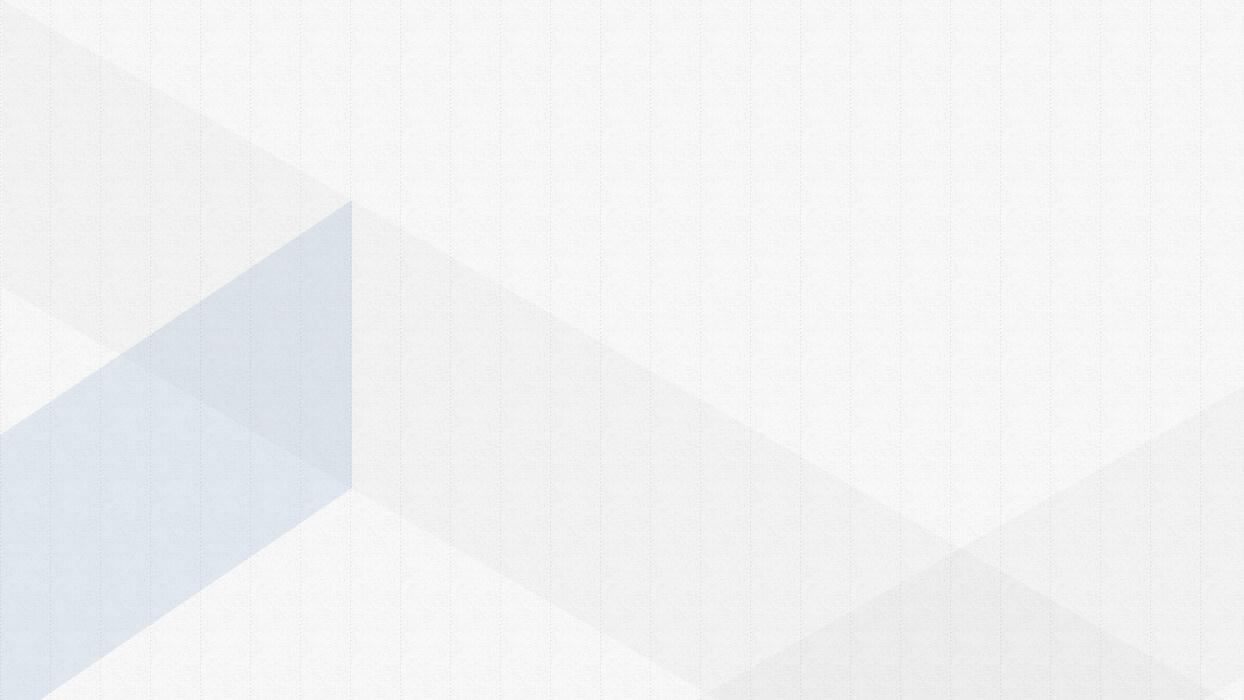 Peter the Great St. Petersburg Polytechnic University
Information Session
圣彼得堡国立理工大学
2021.11.24  周子婷
课程安排-Doing Business in Russia
Business cooperation and information security governance
Entrepreneurship in Russia
Doing e-business in Russia
Business Marketing
课程安排
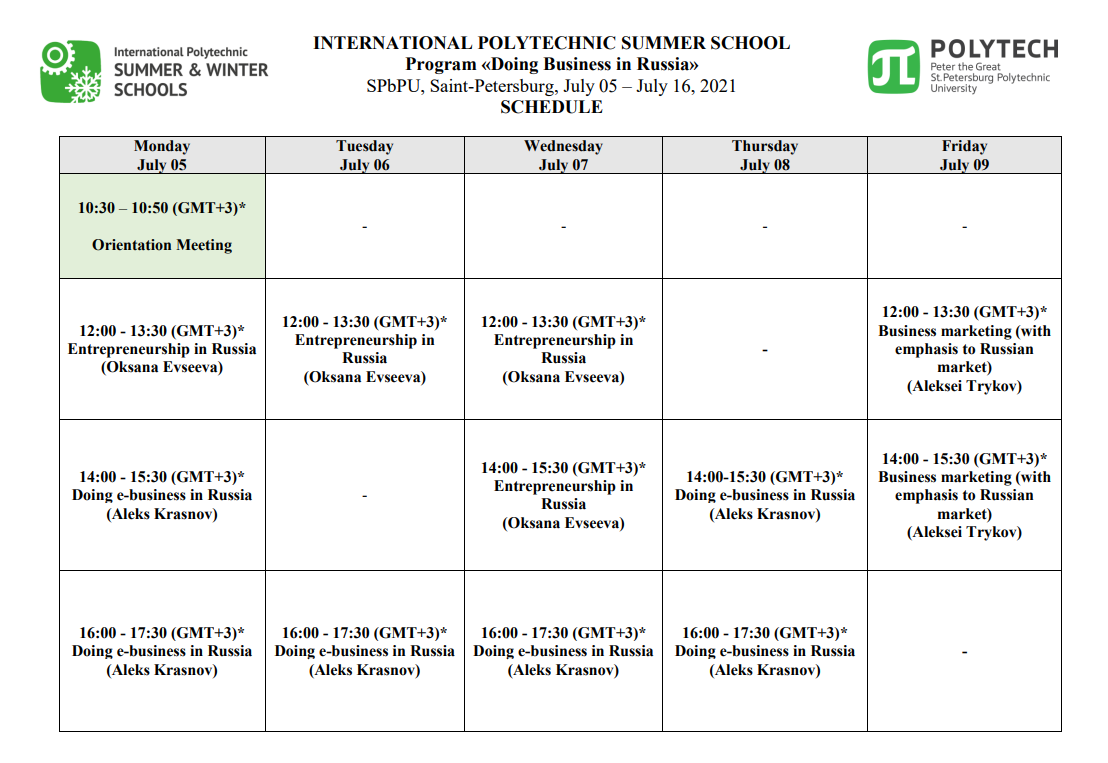 课程安排
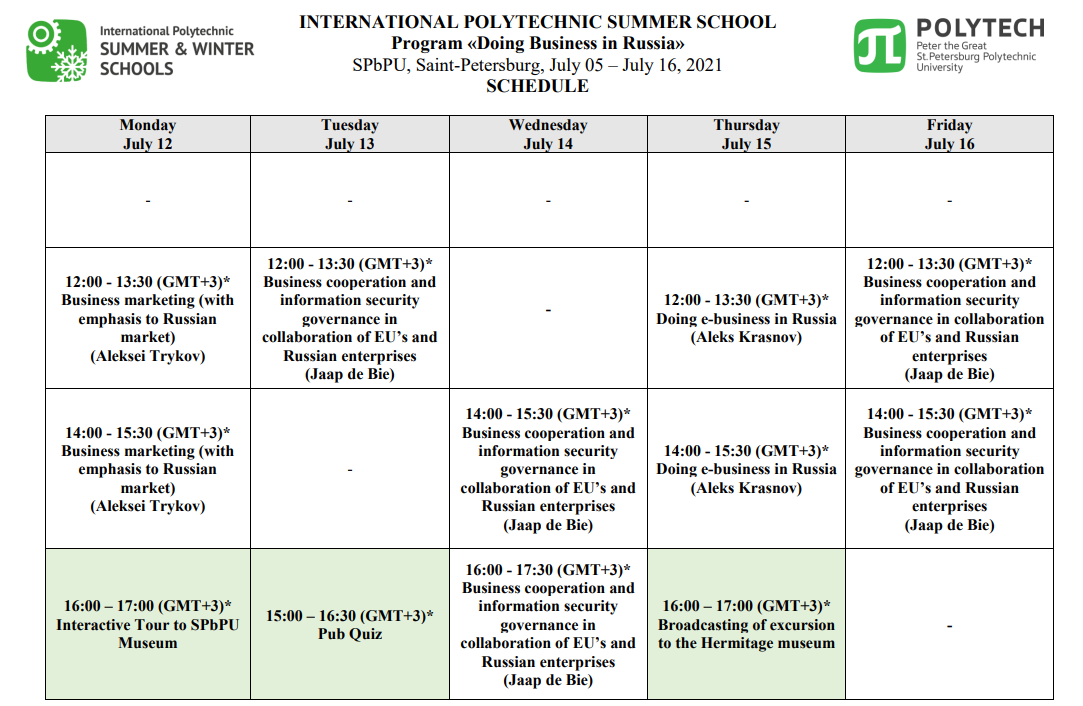 学习经验
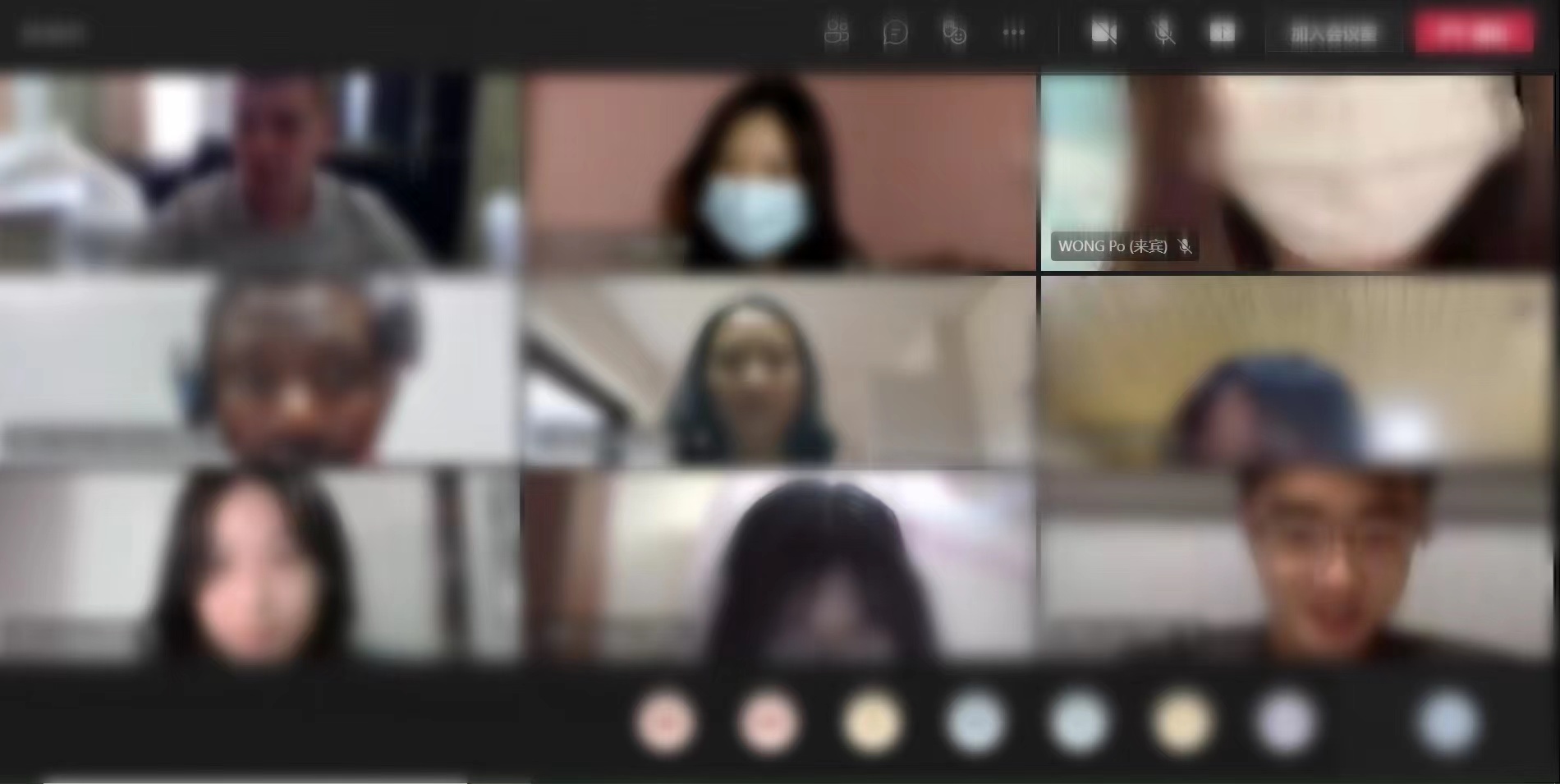 学习经验
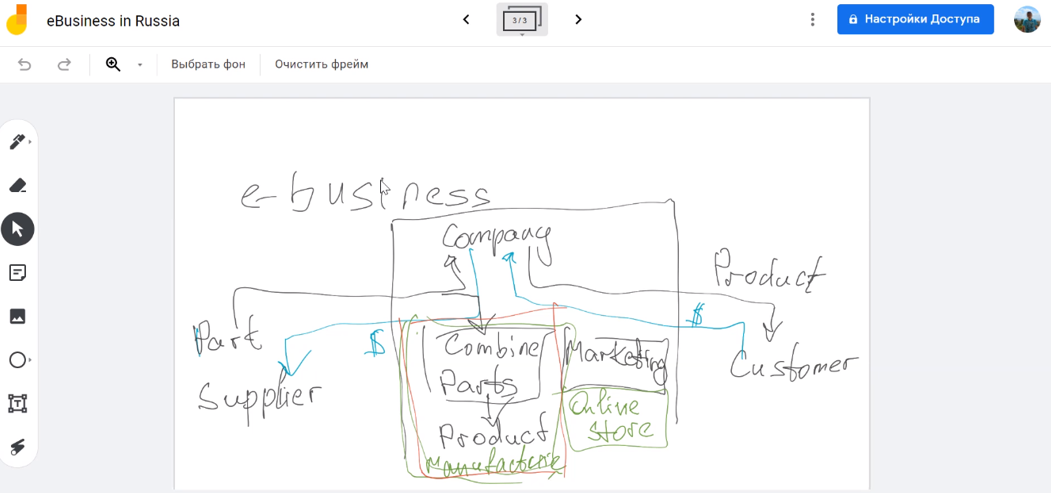 学习经验
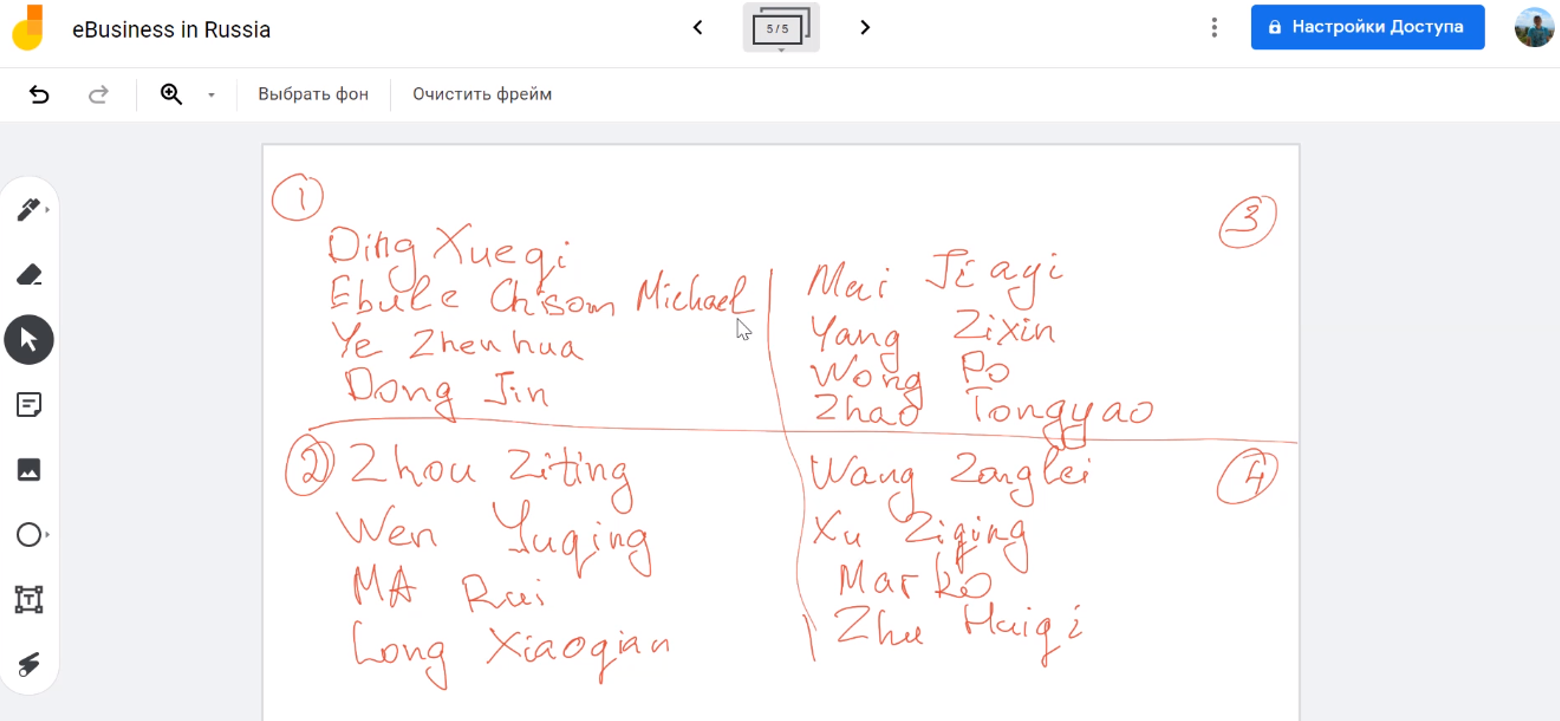 学习经验
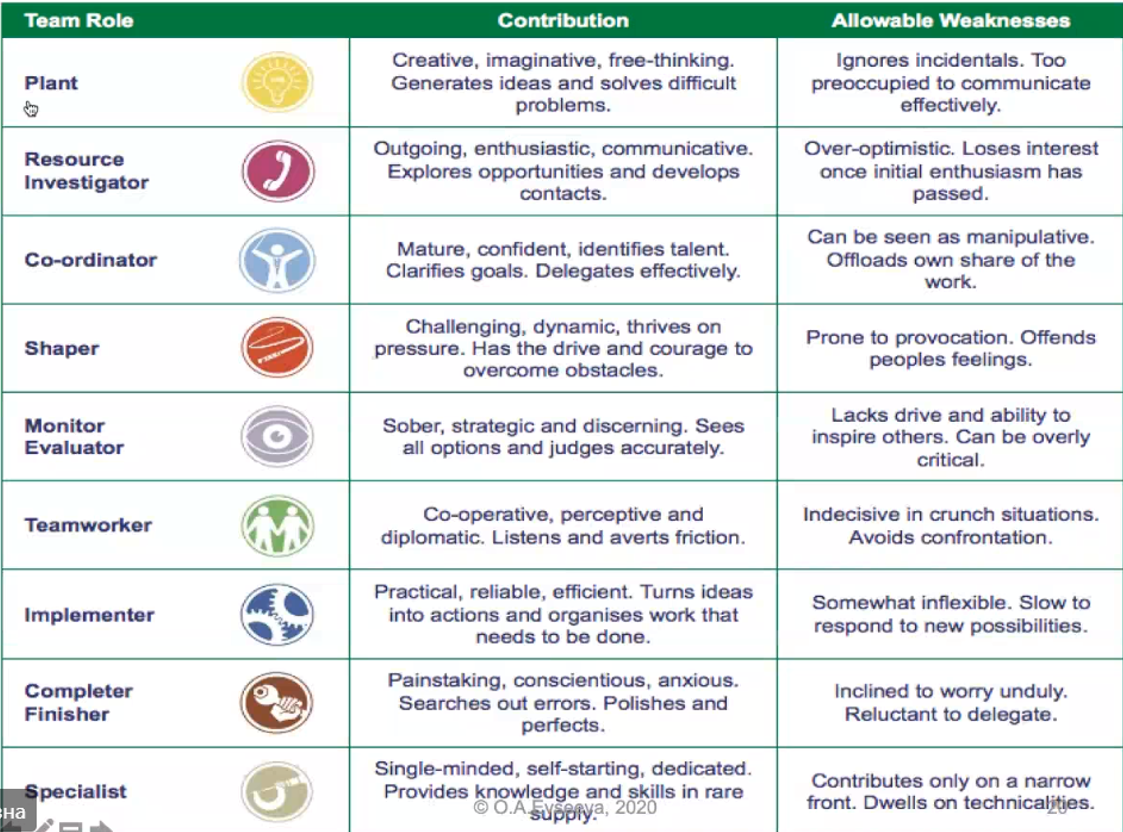 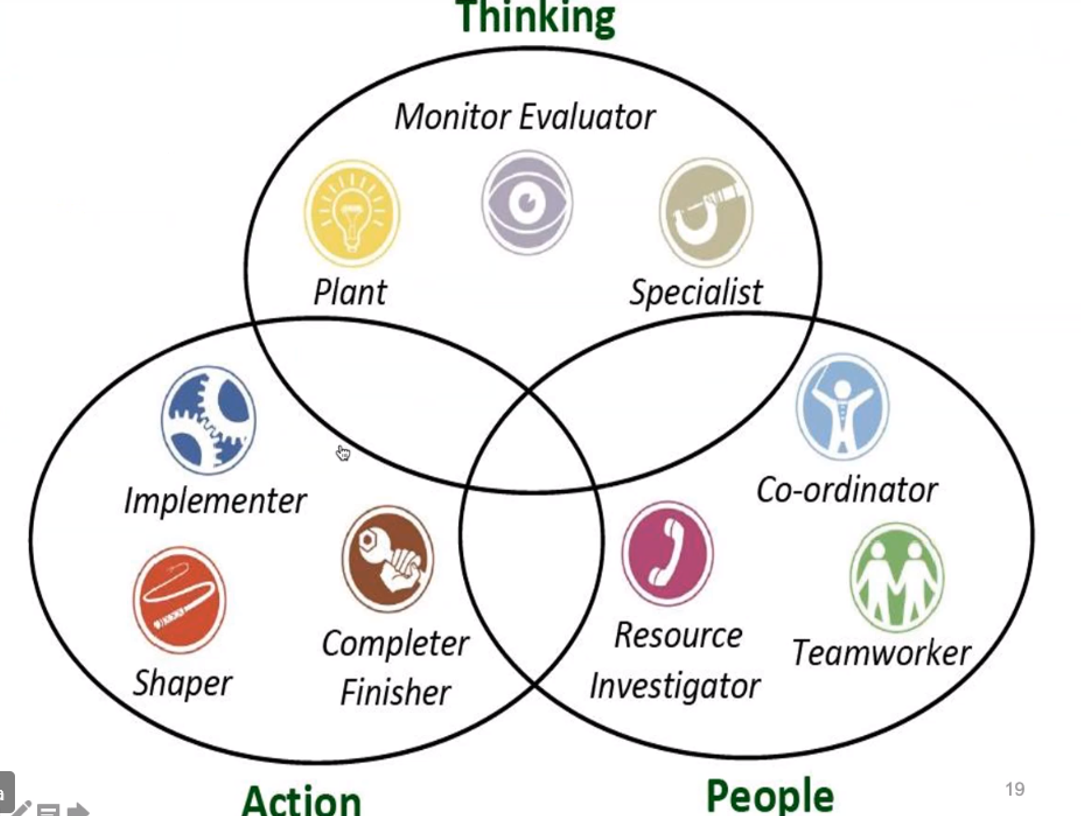 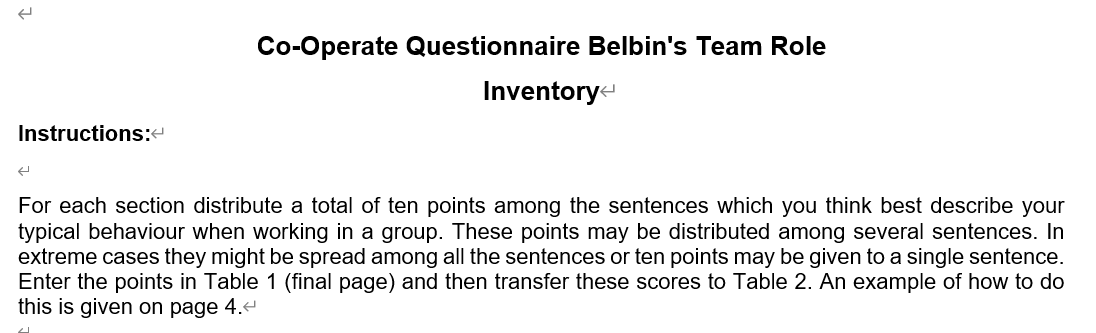 学习经验
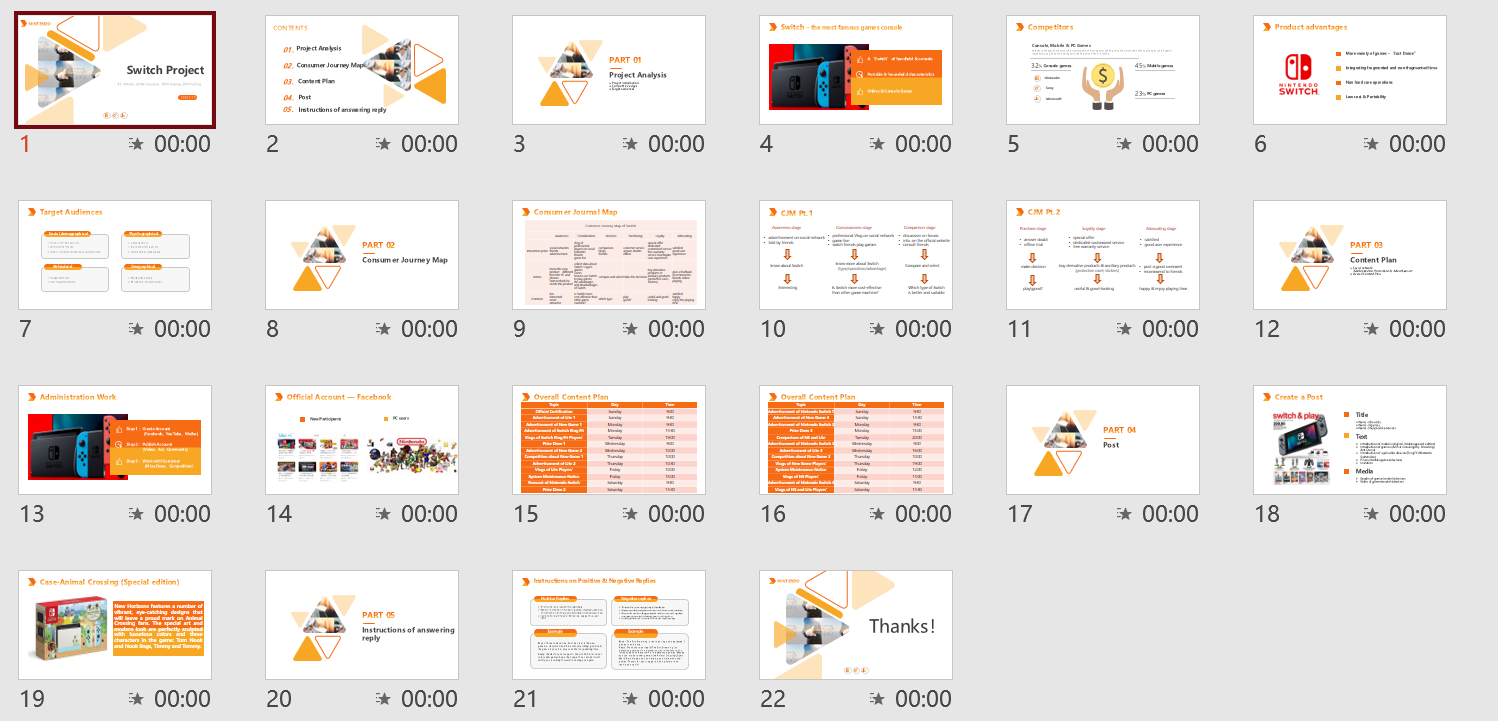 学习经验
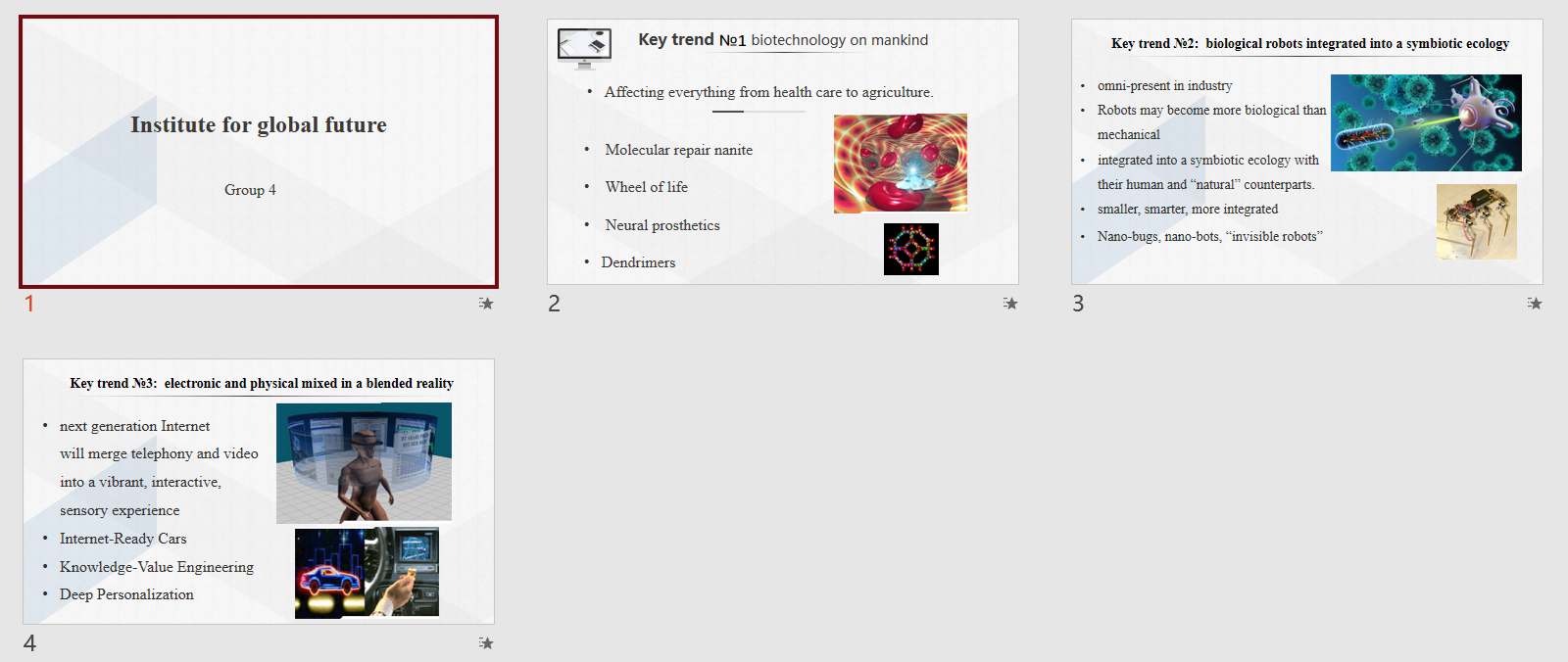 学习经验
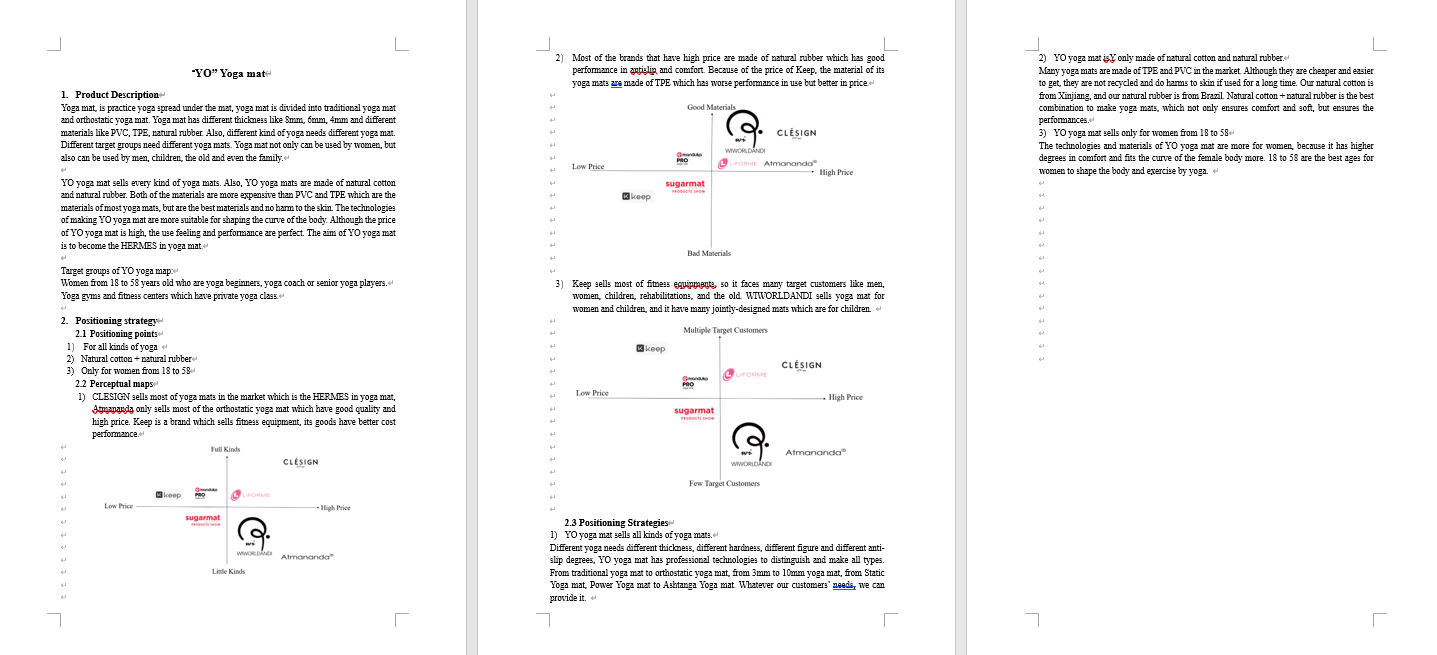 学习经验
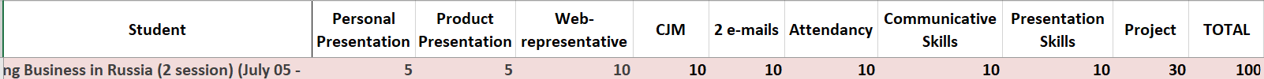 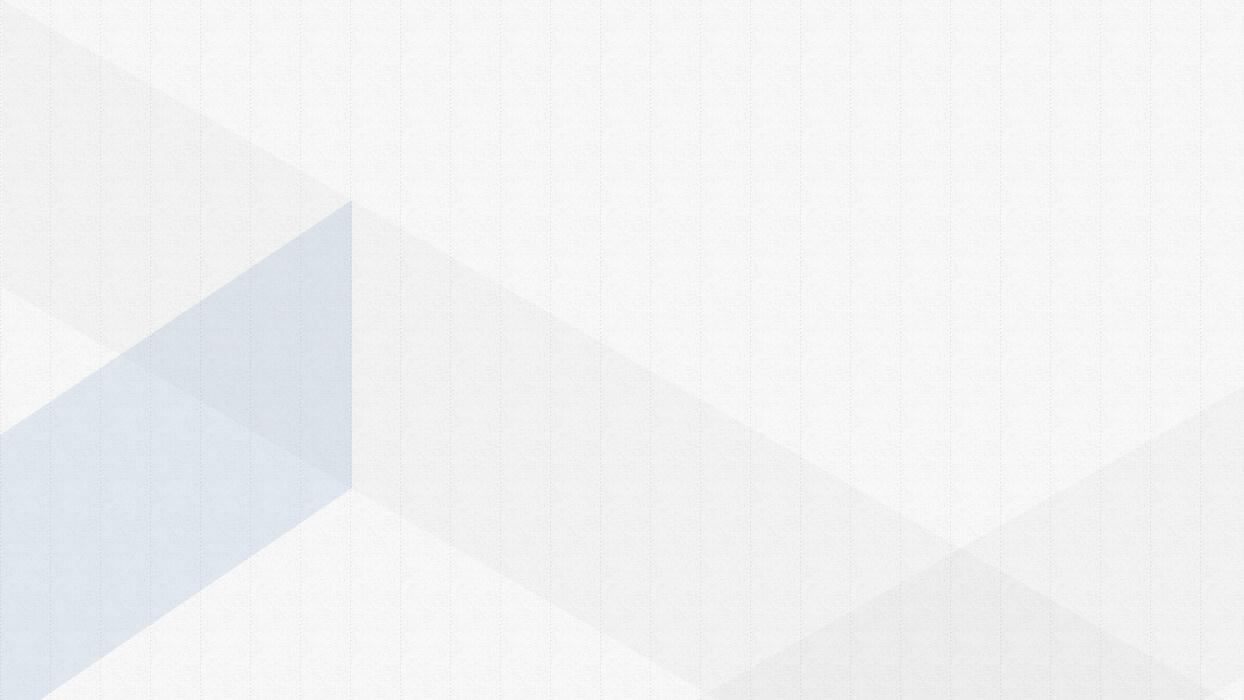 Thanks for listening!
2021.11.24  周子婷